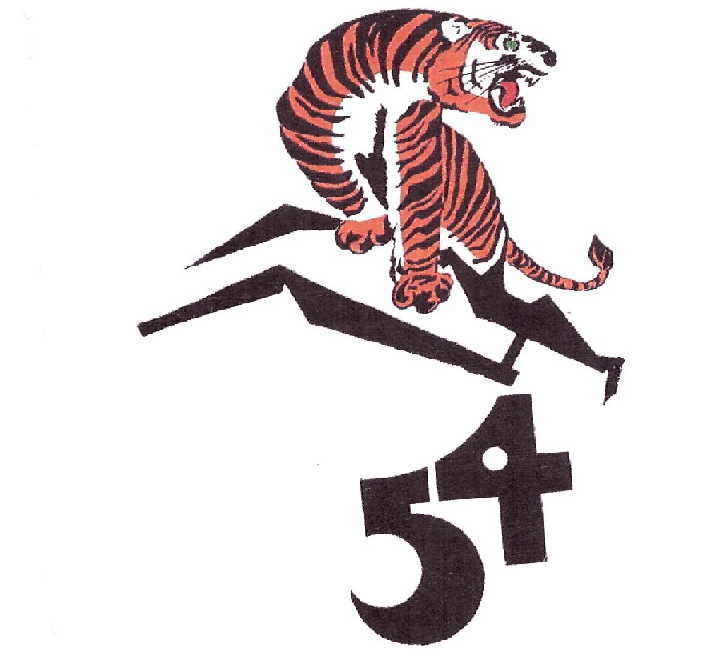 SATELLITES FOR HUMANITY
(1/2 CENTURY)
SATELLITE  USES
Communications (Fixed and Local)
Telephone / Teletype / Facsimile
Internet / Data
Cellular (Direct and Relay)

Broadcast – Television and Radio
Communications (Mobile) – Ships and Airplanes
Position Determination
Weather
Earth Observation
Government -   Comint / Elint / Surveillance / Defense
ORGANIZATIONAL  HISTORY
MILITARY – Missiles and Spying
NASA – Science and Commercial
COMSAT
International communications         INTELSAT
Maritime Communications                INMARSAT
Domestic & Regional Systems         COMSTAR
Direct Broadcast                               DirecTV / Dish / Echostar
PRIVATE
DIRECT CELLULAR SERVICE (Iridium / Globalstar)
SES, ARABSAT, ASIASAT, EUTELSAT, SATELLITE RADIO
GOVERNMENT
POSITION DETERMINATION (GPS / GLONASS / GALILEO)
WEATHER (NOAA)
DOMESTIC (MORELOS, PALAPA, etc.)
BASICS
SATELLITES
EQUIPMENT WEIGHT
(Transmitters, antennas, attitude control, etc.

POWER
(Solar cells & batteries)

LAUNCH VEHICLES
ALL GOVERNMENT
SPACEX

TECHNOLOGY ADVANCES
COMSTAR
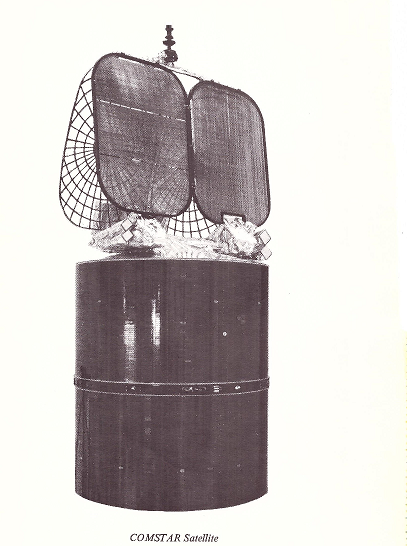 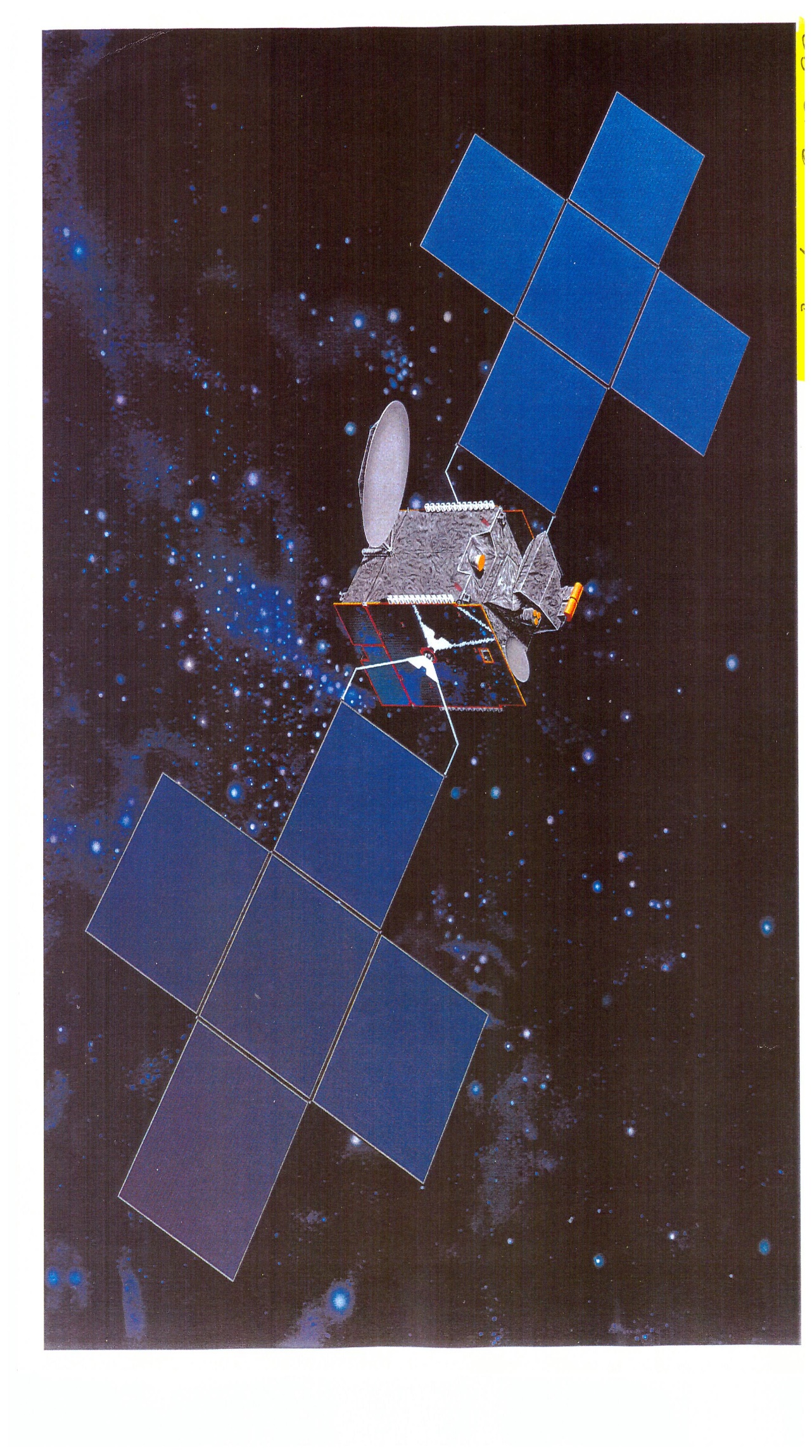 SIRIUS  FM 1-4
SIRIUS XM  7/8
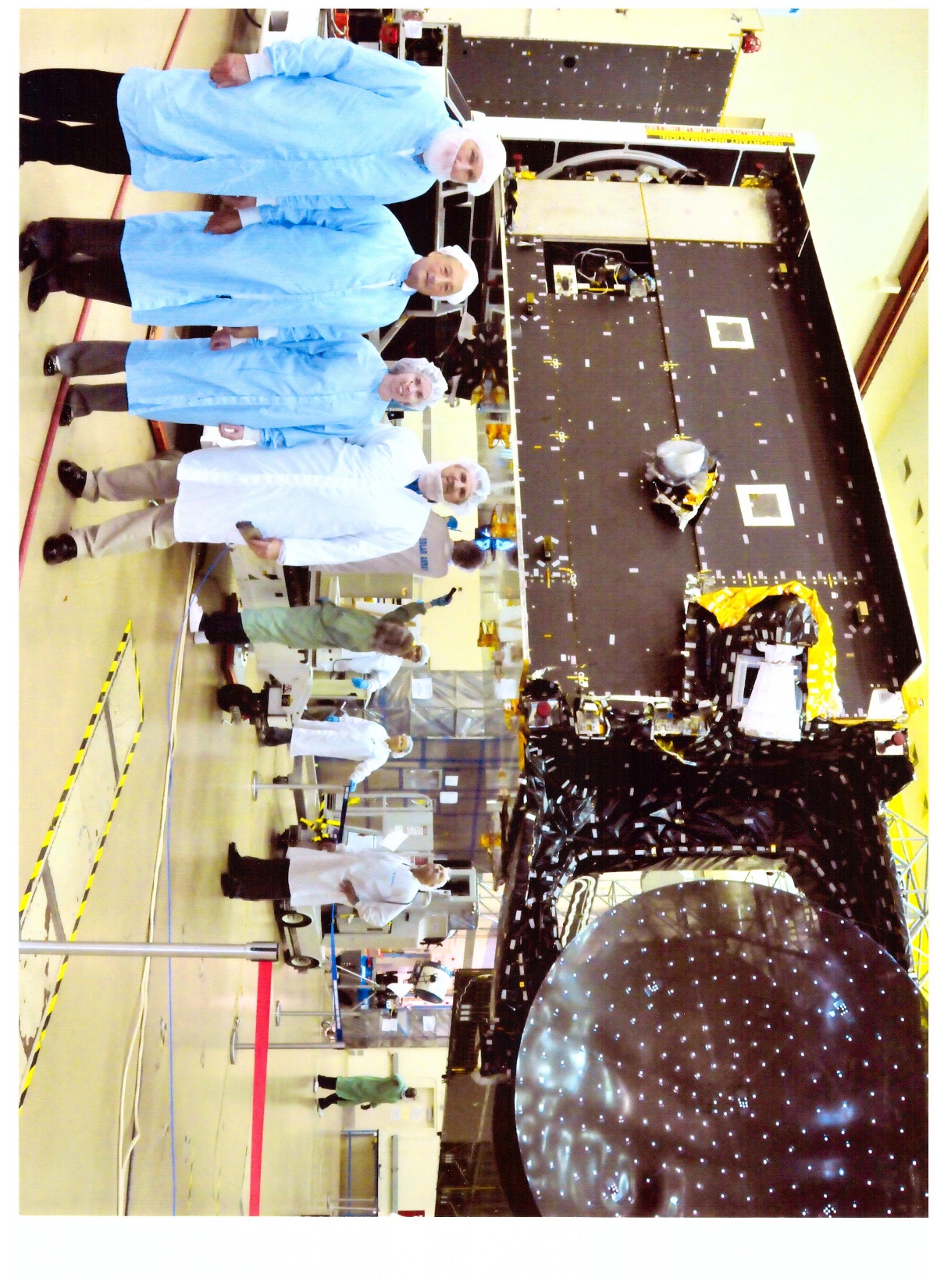 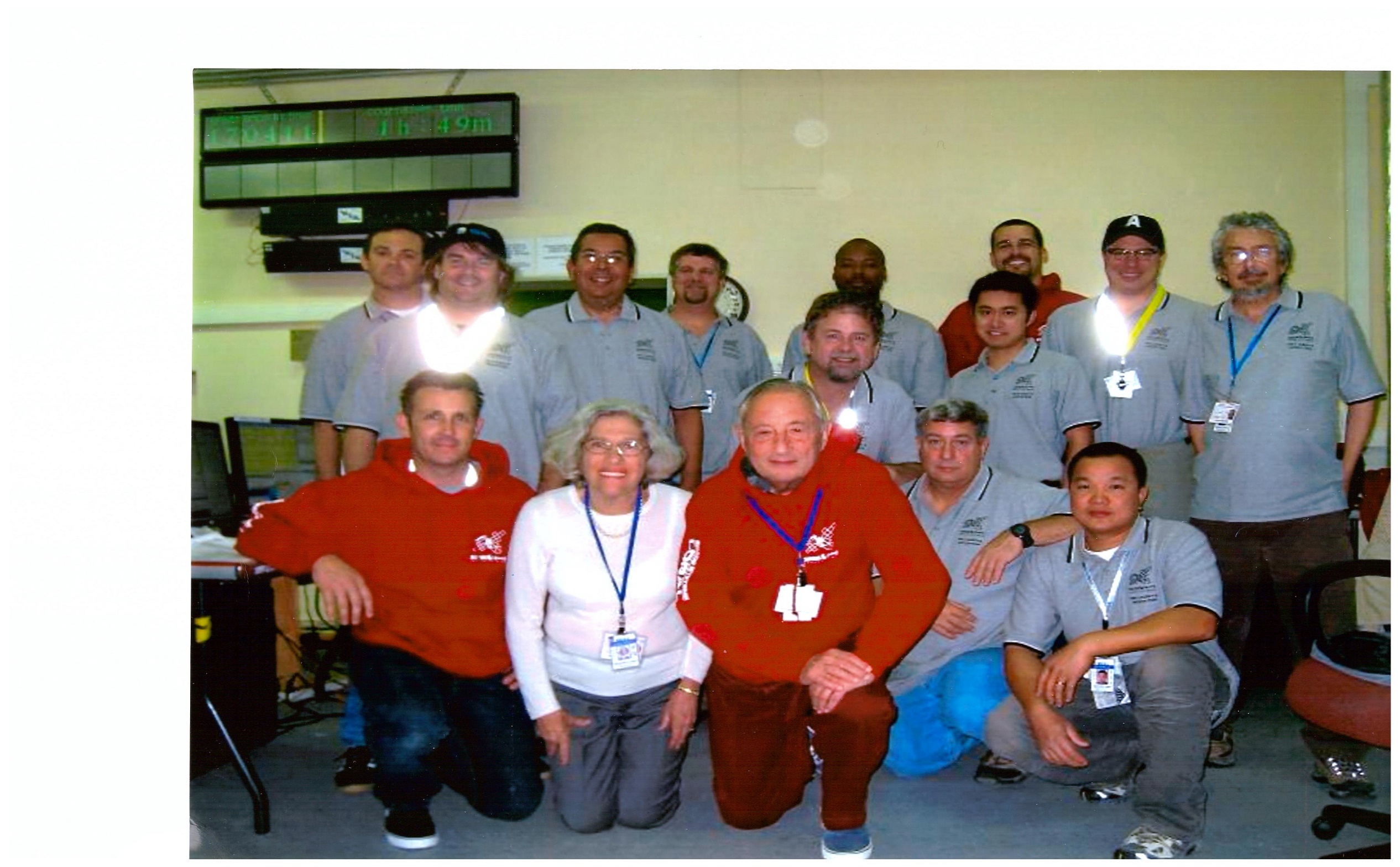 UPCOMING
BETTER AIRPLANE SERVICE

IMPROVED WORLDWIDE INTERNET
ONE WEB (900 SATELLITES)
LOW LATENCY

ACCURATE SHIP TRACKING